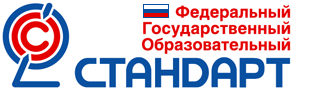 «Содержание и организация  оценки предметных результатов освоения ООП»
Учитель начальных классов
КОГОАУ «Гимназия г. Уржума»
 Алиева Оксана Алакпаровна
[Speaker Notes: Федеральные государственные стандарты нового поколения задают качественно новое представление о том, каким должно быть теперь содержание начального образования и его образовательный результат.
Владение учебным  понятием, знание того или иного способа решения задач, умение сотрудничать, ценностное отношение к своему здоровью, - все это становится предметом целенаправленного формирования со стороны педагогов и, как следствие, предметом измерения и оценки. 
	Тема моего выступления « Содержание и организация оценки предметных результатов». В нем я затрону теоретический и практический  аспекты данного вопроса.
	Для начала рассмотрим  особенности оценки предметных результатов.]
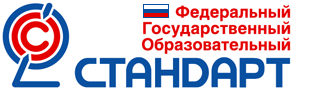 Особенности оценки предметных результатов
объект оценки предметных результатов – способность обучающихся решать учебно-познавательные и учебно-практические задачи;

КИМы ; 

определение уровня  достижения предметных результатов образования;
[Speaker Notes: Предметные  результаты– освоенный  обучающимися  в ходе  изучения  учебных  предметов  опыт  специфической
для каждой предметной области деятельности по получению нового знания, его преобразованию и применению.
 Надо отметить, что  Достижение  предметных результатов обеспечивается за счет основных учебных предметов. Поэтому объектом оценки предметных результатов является способность  обучающихся  решать  учебно-познавательные  и  учебно-практические задачи. На этой особенности и   строятся задания в КИМах. При оценке предметных результатов основную ценность представляет не само по себе освоение системы опорных знаний и способность воспроизводить их  в стандартных учебных ситуациях, а способность использовать эти знания  при решении учебно – познавательных и учебно – практических задач.
	Для оценки достижения предметных результатов  используются контрольно – измерительные материалы, которые являются частью рабочей программы по предмету. Пакет контрольно – измерительных материалов и соответствующую критериальную  оценочную шкалу формирует педагог с учетом рекомендаций, предлагаемых авторами УМК, по которому ведется преподавание учебной дисциплины. 
	Оценка предметных результатов производится по пятибальной системе. В 1 классе обучение безотметочное. С 3 класса согласно письму Рособрнадзора от 16.07.2012 г. № 05-2680)!!!
Все виды контрольно – оценочных работ по учебным предметам оцениваются в процентном отношении к максимально возможному колличеству баллов,  выставляемому за работу и  в отметочной шкале.  Это выглядит следующим образом:
 - высокий уровень  – 95 -100 - «5»;
-  Уровень выше среднего – 75 -94  - «4»;
- Средний уровень – 50 -74 %  - «3»;
- Низкий уровень – менее 50 % - «2».]
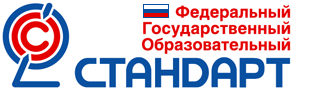 Виды контроля
Входной (сентябрь)
текущий
тематический
Итоговый (промежуточная, итоговая аттестация - апрель)
[Speaker Notes: Предметные результаты отслеживаются через следующие виды контроля: входной контроль – сентябрь - стартовая диагностика  предметных результатов; 
текущий контроль – основной - обязательный вид контроля - позволяет систематически получать информацию о динамике овладения учащимися универсальными учебными действиями и предметным содержанием; 
тематический - помогает зафиксировать промежуточные учебные достижения каждого учащегося, определить уровень овладения учебным материалом по определённой теме и соответствие этих достижений планируемым результатам;
итоговый контроль  включает
- Промежуточную аттестацию - обязательный вид контроля предметных, метапредметных результатов - март-апрель - в 1-3 классах;
- Итоговая аттестация - рубежный контроль - обязательный вид контроля предметных, метапредметных результатов - в 4 классе.]
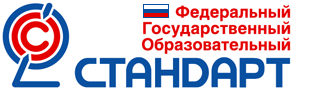 Формы оценки достижения предметных результатов
устный  опрос
диктант
контрольное списывание
тесты
проекты
диагностическая  работа
графическая работа
изложение
сочинение
творческая работа
[Speaker Notes: Для контроля и  учета  достижений обучающихся используются следующие формы, представленные на слайде.
В нашей школе, как и в других общеобразовательных учреждениях, сложилась своя система оценки предметных результатов. В середине сентября проводятся входные контрольные работы по математике, русскому языку, литературному чтению, окружающему миру. Эта стартовая диагностика позволяет скорректировать рабочие программы по предметам, увидеть уровень сформированности знаний, умений и навыков.
 	Текущий контроль по русскому языку и математике осуществляется по следующей схеме: 1 раз в неделю - самостоятельная работа, 1 раз в месяц – контрольная работа, по математике 1 раз в месяц - контрольный математический диктант, по русскому языку 1 раз в месяц - контрольный словарный диктант, не менее 2 раз в год – контрольное списывание, 1 раз в 2 недели – урок развития речи. Это может быть сочинение, изложение, свободный диктант. Административные контрольные работы проводятся не менее 2 раз в год по полугодиям, результаты которых обсуждаются на заседаниях методического объединения учителей начальных классов.]
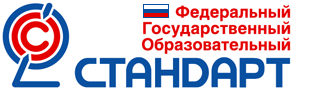 Кодификатор – документ, составленный на основе операционализированного  перечня  планируемых  результатов  освоенияООП НОО.
Спецификация – документ, в котором в краткой форме указываются все основные характеристики КИМ: структура, тип используемых  заданий,  время  выполнения,  последовательность проверяемых элементов содержания, система оценивания и др.
[Speaker Notes: В условиях внедрения ФГОС  все контрольные и диагностические работы составляются с использованием кодификатора и с учетом специфики каждой работы. 
	Вести учет сформированных умений помогают предметные таблицы, рекомендуемые творческой лабораторией ИРО по теме «Оценка качества результатов освоения НОО». Для каждой учебной четверти заводится отдельный лист таблицы требований.]
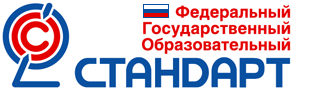 Система оценки достижения планируемых результатов
ВНУТРЕННЯЯ ОЦЕНКА:
(учитель, ученик,
ОУ и родители)
ВНЕШНЯЯ ОЦЕНКА (ОСОКО, РСОКО)
Результаты:
предметные
 метапредметные
 личностные
Результаты:
 предметные  
 метапредметные
Планируемые результаты ООП
[Speaker Notes: Согласно плану мероприятий департамента образования Кировской области на 2014 год,    в 4 классах 12  государственных общеобразовательных учреждений ( в т. ч и в нашей гимназии) с 1 по 11 апреля 2014 года прошла  процедура  внутренней оценки результатов, а с 21 апреля по 30 апреля 2014 г.  внешней оценки результатов. 
	Отмечу, что  раздел основной образовательной программы начального общего образования(ООП НОО) «Система оценки достижения планируемых результатов освоения ООП НОО» вызывает, наверное, наибольшее количество вопросов. Исходя из практики скажу, что система оценки– это процесс очень трудоемкий,  требует теоретических знаний по теме и четкой организации каждого этапа. 
	Вашему вниманию предлагаю опыт нашей школы.]
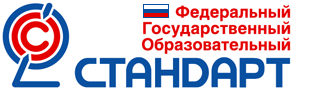 1.  Нормативно – правовая база
Нормативно-правовые документы Российской Федерации в сфере образования:
- Закон РФ «Об образовании» ;
- Федеральный государственный образовательный  стандарт начального  общего образования (2009 г.)
- СанПиН 2.4.2.2821-10;
-Контроль и оценка результатов обучения в начальной школе (Письмо Министерства общего и профессионального образования РФ от 19.11.98 г. №1561/14-15);
Локальные акты КОГОАУ «Гимназия г. Уржума»
-Положение о внутренней системе оценки качества образования;
-Положение о «Портфолио»;
[Speaker Notes: Для проведения объективного оценивания обучающихся педагогическим коллективом школы осуществляется ряд мероприятий, закрепленных нормативно – правовыми документами РФ в сфере образования и локальными актами школы «Положение о внутренней системе  оценки качества образования»,  «Положение о портфолио». 
	Согласно этим документам принимается решение о проведении промежуточной аттестации в начальных классах, определяются ее временные границы, определяются формы этой аттестации. Например, в этом году все обучающиеся 1– 4 классов выполняли тестовые работы по математике, русскому языку, окружающему миру и выполняли комплексную работу]
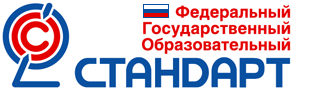 2. Создание творческой группы
Цель: подготовка контрольно - измерительных материалов для внутренней оценки качества результатов образования с 1 по 3 класс
[Speaker Notes: Следующим шагом было создание творческой группы из учителей  начальных  классов, с целью подготовки контрольно-измерительных материалов для внутренней оценки качества результатов  образования с 1 по 3 класс. Группа необходима, как говорится «одна голова хорошо, а две лучше».  В  этом я убедилась на собственном опыте, столкнувшись с рядом проблем  во время подготовки и проведения процедуры внутренней оценки результатов в  4 классах.]
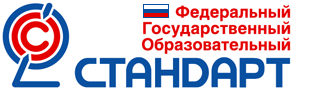 3. Выявление предметных умений по отдельным предметам по каждому классу
[Speaker Notes: Затем  необходимо было выделить те предметные  умения, которые формируются на определенном  учебном предмете в каждом классе, поскольку   в ФГОС НОО прописаны планируемые результаты только для выпускника первой ступени.]
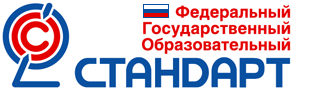 4. Конструирование  (подбор заданий)
Цель: подготовка контрольно - измерительных материалов для внутренней оценки качества результатов образования. В помощь
- Диагностические материалы РАО;
Демоверсии на информационно-образовательном портале Кировской области в разделе «Региональная система оценки качества образования» (http://43edu.ru/).
Литература:
Крылова О.Н. «Русский язык. 1 класс. Итоговая аттестация Типовые тестовые задания. ФГОС» 
 Крылова О.Н. «Математика. 2 класс. Итоговая аттестация Типовые тестовые задания. ФГОС» , и др.
[Speaker Notes: Далее педагоги разработали  пакет контрольно-измерительных  материалов (кодификатор,  спецификация  аттестационной  работы,  диагностическая  работа  и ключи  к  работе).  Все работы были в 2 вариантах и приближенны к стандартизированным, а именно имели следующие признаки:
- достижение планируемых результатов оценивалось в процессе решения учебно-практических и учебно-познавательных задач, что является необходимым требованием ФГОС НОО;
- наличие в работе заданий базового и повышенного уровня позволяет осуществлять дифференцированный подход к оцениванию;
наличие в итоговых работах заданий с выбором ответа, с кратким ответом, с развернутым ответом, 
наличие рекомендаций по оцениванию каждого типа заданий;
Кроме того они были  и внешне приближены к демоверсиям, только инструкция для учащихся по оформлению бланков  была не отдельно, а прямо в работе. ( сделать слайд с образцом кусочков???)
Трудности: подбор  заданий по окружающему миру.
	В помощь для составления диагностических материалов были взяты работы РАО, а также демонстрационные  версии работ, выложенные на сайте ИРО, серия книг О. Н. Крыловой . Материалы для тренировочных упражнений мы можем найти в книгах Кузнецовой Марины Ивановны.Например:
1.Русский язык: Учебно-справочные материалы для 1-4 классов / М.И. Кузнецова. - (Итоговый контроль в начальной школе). 
2. Проверочные тестовые работы. 4 класс. Русский язык, математика, чтение. 
У другого автора Рыдзе Оксаны Анатольевны – материалы по математике, такие как «Математика. Стандартизированные материалы для итоговой аттестации» и «Математика. Контрольные тренировочные материалы для 4 класса с ответами и комментариями». 
Эти пособия ориентированы на любое УМК.

В будущем, для повышения качества КИМов, хотелось бы привлекать к экспертизе внешних специалистов.]
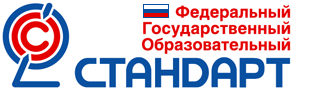 5. Проведение  итоговых работ
Цель: оценка индивидуальных достижений выпускников начальной школы по математике, русскому языку, окружающему миру и метапредметных результатов.
[Speaker Notes: В соответствии с технологией апробации ОПМР было определено время написания работ: предметных - 45 минут, комплексной – 100 минут (2 урока по 45 минут с перерывом 10 минут), что соответствует возрастным особенностями учащихся начальной школы и требованиям СанПиН.
	 Для проведения внутренней оценки были назначены организатор - учитель, работающий в данном классе и ассистент. Процедура проведения итоговых работ  заняла 2 недели.
	Для внутренней оценки по математике даются  16 заданий (без заданий высокого уровня). Проверяется блок «Выпускник научится» - так он называется в рабочих программах. По окружающему миру по 6 заданий базового и повышенного уровней. Необходим атлас-определитель. По русскому языку предполагается диктант, проверяется раздел «Орфография и пунктуация» (количество слов в диктанте меньше нормы, т.к. на этом же уроке дети выполняют  тесты,  все это на 45 минут. 
	Трудности, с которыми столкнулись: Материально- технические( бумага, краска), перегрузка обучающихся. В короткий промежуток времени дети написали 4 работы.]
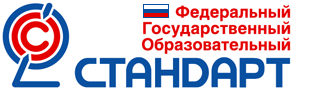 6. Оценка и анализ итоговых работ
Оценка:
Задания базового уровня – 1 балл
Задания повышенного уровня – 2 балла
Анализ:
Таблица 1 «Общая характеристика работ для проведения внутреннего контроля и оценки индивидуальных достижений обучающихся»
Таблица 2 «Количественная и качественная оценка индивидуальных достижений обучающихся   в системе внутреннего контроля и оценки»
[Speaker Notes: Последний этап, не менее трудоемкий, чем подготовка КИМов – это оценка и анализ  итоговых работ по предметам. Для каждого варианта были разработаны ключи  к заданиям. За выполнение задания базового уровня выставлялся – 1 балл, повышенного уровня - 2 балла. 
	Работа считается выполненной, если сделано от 50% заданий, независимо от уровня задания. Одновременно с этим критерием, в период введения стандартов используется  и другой – учащийся достиг базовой подготовки, если справился с 65% заданий, что отражается  в аналитической справке по внутреннему мониторингу, разработанной ИРО.
	 Для анализа индивидуальных достижений обучающихся   в системе внутреннего контроля и оценки используются 2 таблицы. Необходимо высчитать  обучающихся, которые справились с заданиями по разделу каждому разделу учебной программы, охваченной в работе, успешность выполнения работы. 
Трудности:
Каждому учителю  необходимо было не только  проверить не менее 100 работ, но и проанализировать достижения каждого обучающегося и сделать анализ по классу в целом по каждому отдельно взятому предмету. 
	Итак, результаты, полученные в ходе внутренней оценки предметных результатов, предполагается:
 1) использовать для улучшения качества образовательных достижений учащихся, 
2) а также для определения содержания и форм работы МО.]
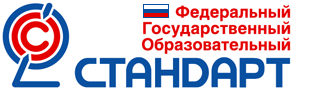 Спасибо за внимание!